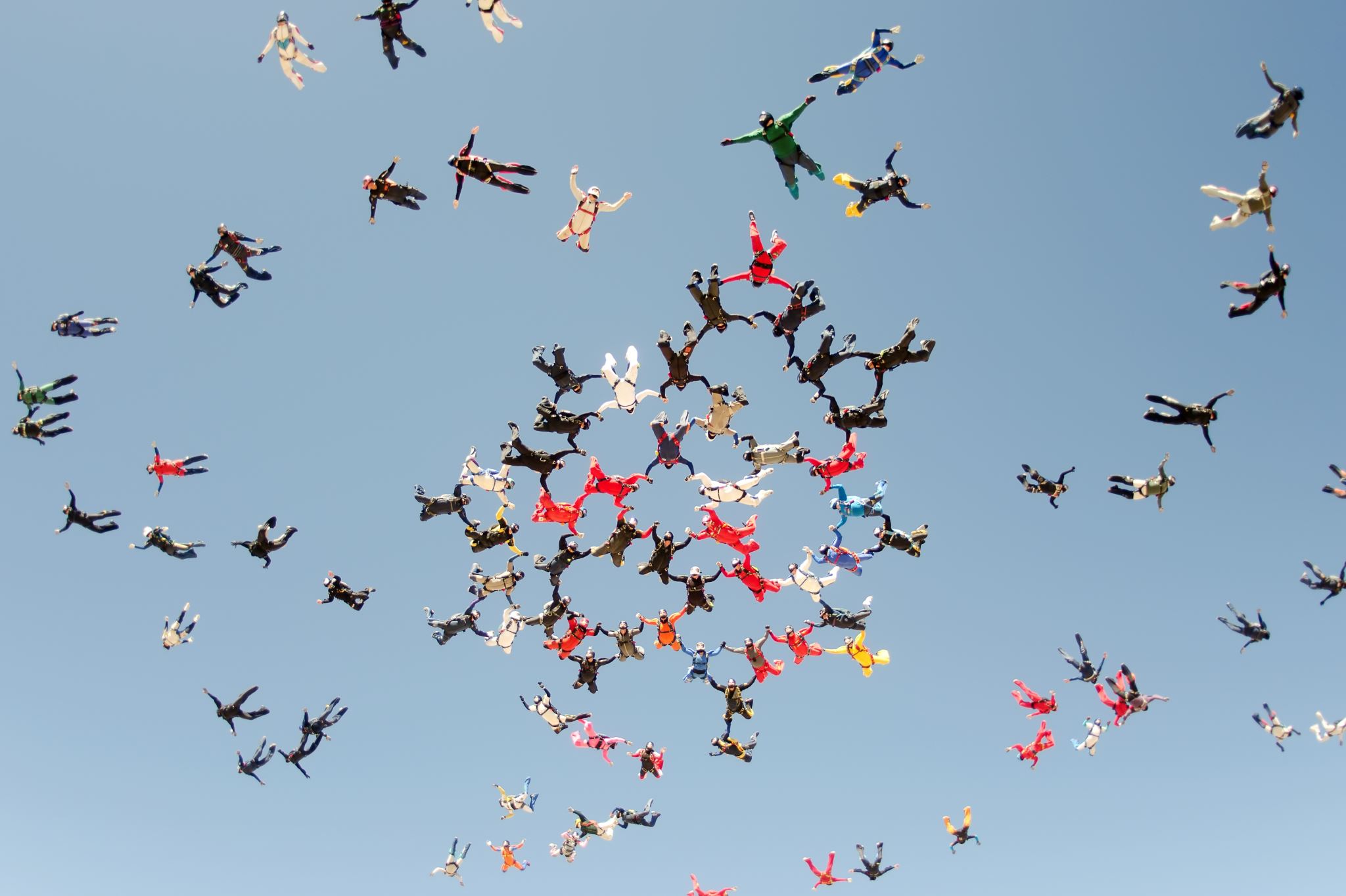 Sådan håndterer du pressen
Medieomtale giver troværdighed, og kunder belønner høj troværdighed med loyalitet. 
Pr øger opmærksomheden over for kunder, potentielle kunder, investorer og samarbejds- partnere. 
Medieomtale giver virksomheden værdifuldt indhold, der kan viderebringes på de sociale medier og dermed være med til at skabe en hype. 
Pr handler endelig også om branding og omat dele information, der plejer virksomhedens image og gode omdømme. Pr kan være med til at forme et knivskarpt, positivt og troværdigt brand.
Om PR
Pr er et alternativ til at købe annonceplads i medierne. Fordelen er, at omtale i de etablerede nyhedsmedier har højere troværdighed end reklame. 
(Center for Nyhedsforskning, Roskilde Universitet, 2018) fremgår det, at hovedparten af danskerne (62 procent) har stor tillid til de nyheder, der kommer fra de etablerede nyhedsmedier. Kun 12 procent har tillid til de nyheder, der kommer fra de sociale medier. 
Rapporten slår desuden fast, at danskernes tillid er størst til public service-medierne og lavest til de fritstående digitale medier. 
I pr-sammenhæng giver det derfor god mening at fokusere på at få budskaberne ud via de etablerede nyhedsmedier.
Det kan pressemeddelelsen bruges til
Fortælle om nye produkter eller servicer 
Påvirke den offentlige opinion 
Invitere til pressekonferencer 
Kommentere sager, som du er involveret i 
Fortælle om samarbejdsaftaler, nye tiltag, nye måder at løse opgaver på
Fortælle om virksomhedens betydning i samfundet 
Kommentere beskyldninger mod virksomheden  
Synliggøre virksomheden som et selskab eller organisation, der tager samfundsmæssigt ansvar 
Reagere på kriser i virksomheden eller i samfundet 
Deltage i den offentlige debat – kulturens betydning  
Berette om nyheder om virksomheden eller organisationen
Påvirke beslutningstagere
Dele data og informationer til kunder og samarbejdspartnere
Berette om gode salgstal – gode historier
Varsle begivenheder og events
Oftest er det vigtigere at få budskabet frem i de rette medier frem for blot at få omtale. Altså: Hvem ønsker du at henvende dig til? Er det de politiske beslutningstagere på Christiansborg, er det den lokale bys børnefamilier, bedsteforældrene eller er det personer, der er tæt på pensionsalderen, eller potentielle bevillingsgivere?
…derefter vælg relevant medie til din målgruppe
landsdækkende medier dækker kun historier og begivenheder, der har national interesse og relevans. Eller som er så opsigtsvækkende, at de interesserer en bredere målgruppe. Omvendt er en historie nødt til at være forankret i lokalmiljøet for at komme i lokalavisen.
Start altid pr-arbejdet med at gøre dig klart, hvem du ønsker at tale til.
Få dit budskab i medierne
Slip igennem nåleøjetnyhedskriterierne som :aktualitet, væsentlighed, identifikation, sensation og konflikt skal alle være tilstede.… Jo flere kriterier historien indeholder, jo bedre er den for pressen.
Søren Lassen, nyhedsredaktør på Ritzaus Bureau: Hvor meget tid bruger du på at vurdere, om noget er en god historie? ”Langt det meste har jeg vurderet på under fem minutter. Resten bruger jeg længere tid på. Er der en god nyhed, kan vi videreudvikle historien, kan vi få fat på gode kilder, er der interessante fakta? Jeg forsøger altid at sætte mig i læserens sted ved at stille mig selv spørgsmålet: Hvorfor er det her vedkommende for læseren?”. Hvornår går din bullshit-detektor i gang? ”Den røde lampe blinker, hvis det handler om at sælge et produkt. Jeg er læserens ambasssadør, og vores troværdighed på Ritzau afhænger af den journalistik, vi leverer til læserne. Jeg ser på, hvem afsenderen på historien er, og hvilket formål afsenderen har med at levere historien til os. Hvis historien gør os til en forlænget arm for en markedsføringsafdeling, holder vi os langt væk”. Hvordan skal den gode historie vinkles? ”Tænk på modtageren og på, hvordan modtageren vil reagere på historien. Er det en historie, du selv ville bruge tid på at læse? Som afsender kan det også være godt at tænke over, om historien vækker følelser, forundring, overraskelse, nysgerrighed eller vrede. Samtidig skal det allerede i første afsnit stå lysende klart, hvad historien handler om”.
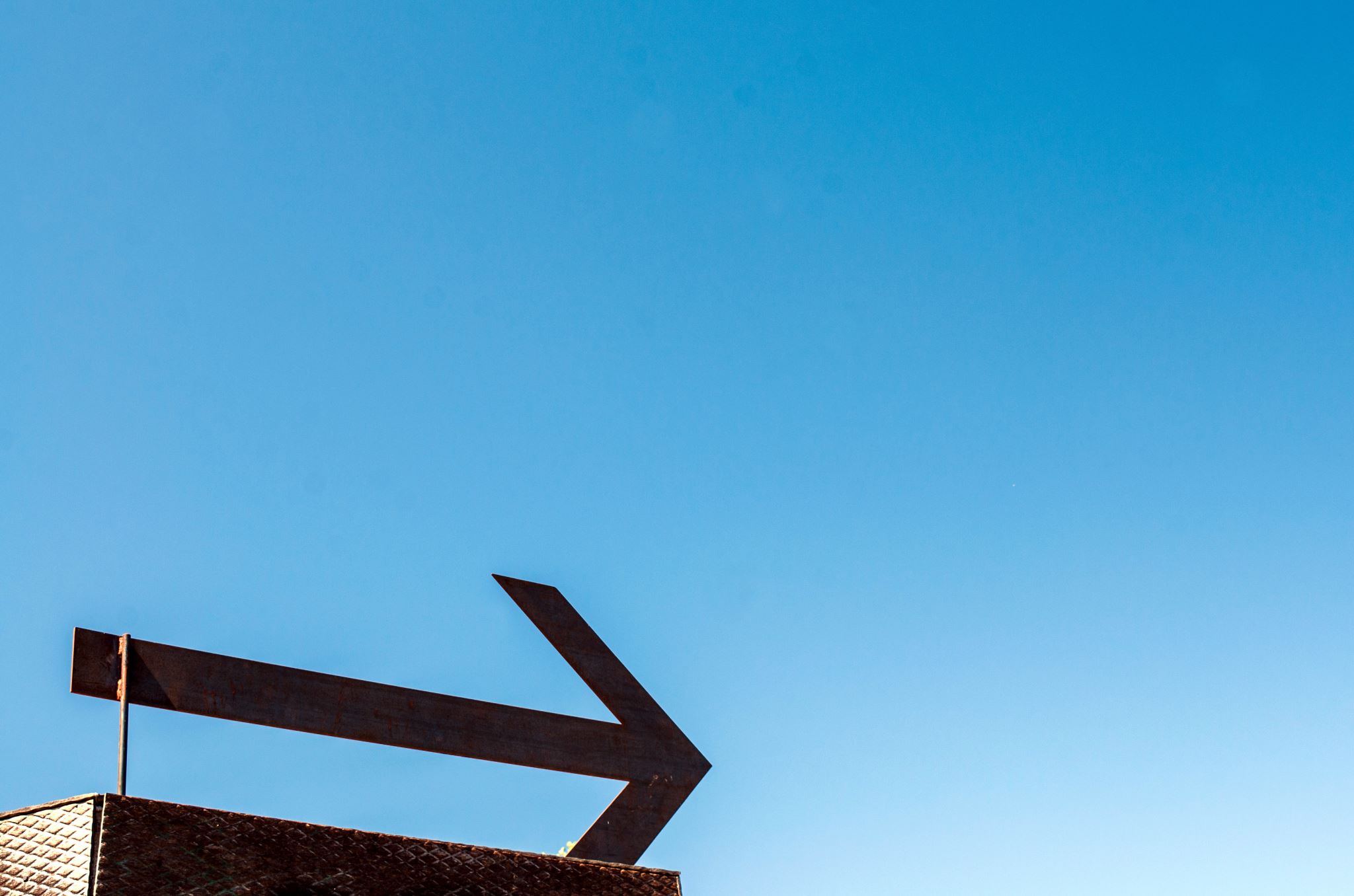 Guide til den gode historie Aktualiteten Aktualiteten er et af de vigtigste nyhedskriterier, og nyheder med høj aktualitet er altid godt stof i medierne. Derfor vinkles pr-historier ofte, så de lægger sig op ad aktuelle begivenheder og events. Væsentligheden Hvor vedkommende er nyheden for målgruppen? Jo flere mennesker der er berørt af historien, jo stærkere er væsentlighedskriteriet. Kan også handle om, at virksomheden eller organisationen har en særlig samfundsrelevant berettigelse.
Sensationen 
Sensationelle historier vækker opsigt.Det kan være fascinerende og chokerende nyheder, men det kan også være historier, der overrasker modtageren med det uventede. Især nyheder inden for forskning og teknologisk udvikling kan være sensationelle.

Konflikten 
En god historie indeholder ofte drama og konflikter imellem parter. Virksomheder, organisationer og andre, der selv er involveret i konflikter eller har bud på løsninger på konflikter, har ofte lettere ved at komme til orde. 

Identifikationen 
Gode historier er dem, modtageren kan identificere sig med: Bare det var mig! Godt, det ikke er mig! Identifikationen kan skabes ved hjælp af mennesker,der fortæller om deres egne erfaringer. Hvordan har de oplevet det på egen krop? 

Tal, data og grafikker 
Gør historien endnu mere medieegnet ved at underbygge den med tal, data, fakta og grafikker. Undersøgelser, analyser og meningsmålinger er godt stof i medierne og ofte gode historier i sig selv.
Nyhedskriterier
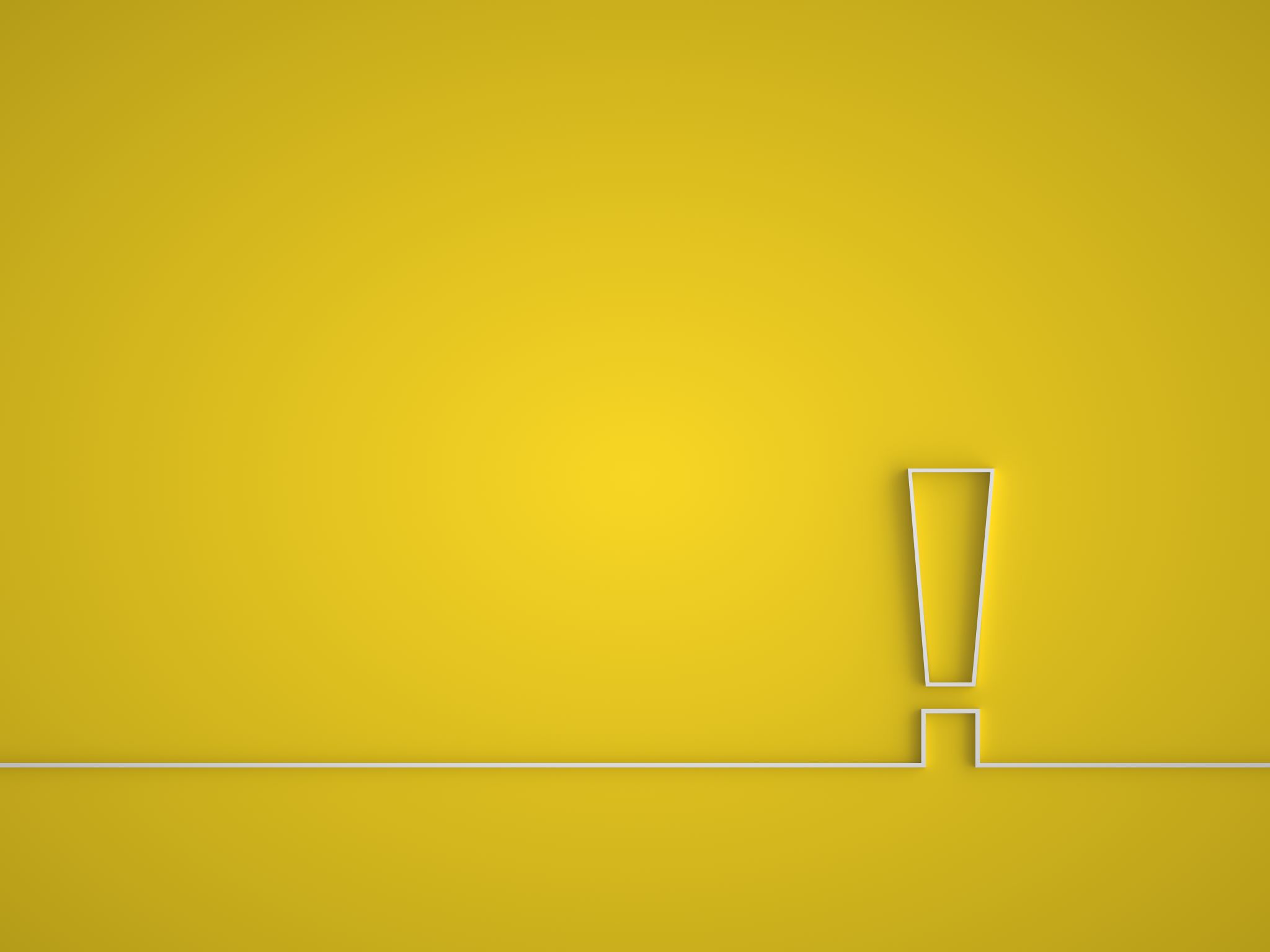 Overskriften er den knivskarpe essens af dit budskab. Du ved, at du har et stærk budskab, når du kan formulere det med få, præcise og velvalgte ord. Det er overskriften, modtageren ser som det første. Det er den, der vækker interessen og pirrer modtagerens nysgerrighed til at vide mere. Den skarpe overskrift genbruger du i al din kommunikation. Den går igen i pressemeddelelsen, i nyhedsbrevene, i præsentations- materialet, i tweetene, på LinkedIn og Facebook.
Guide til den stærke overskrift Gør overskriften æggende, vækkende og dækkende Overskriften skal pirre nysgerrigheden, den skal vække opmærksomheden, og den skal holde, hvad den lover. Gør den vedkommende Skab identifikation i overskriften ved at tale direkte til læseren eller ved at tale om noget, som læseren kan identificere sig med. Vær gerne lidt kæk! Overskriften må gerne være lidt kæk og virke undrende på læseren. Tal i øjenhøjde til modtageren Tal aldrig ned til modtageren, men lad også være med at tale op til modtageren ved at forudsætte specialviden, kendskab til navne, sager og begreber for at forstå overskriften.
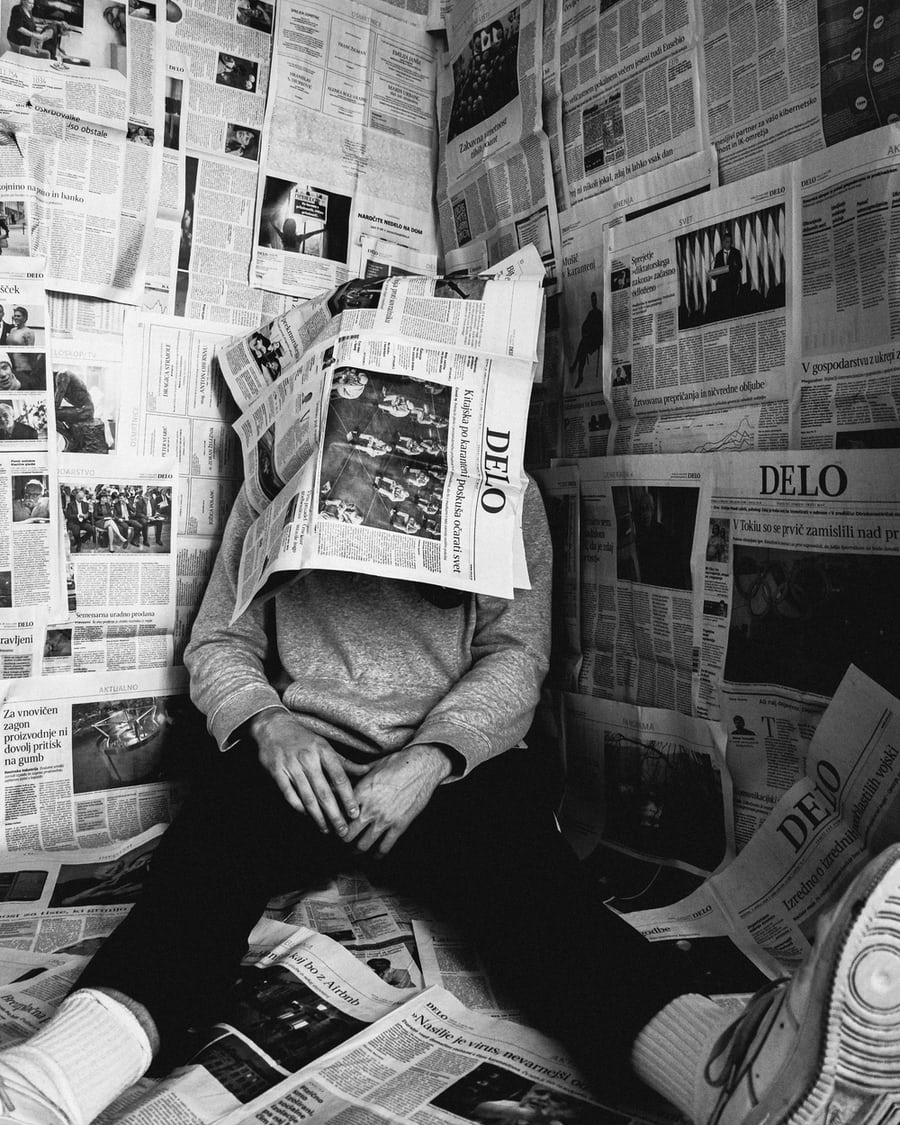 Et par eksempler på virksomme og stærke overskrifterJæger dræbt af isbjørn på ubeboet ø i Canada En mand, der var på jagt efter rensdyr og narhvaler på den ubeboede ø White Island i det nordlige Canada, er blevet dræbt af en isbjørn. Vestas-aktien kaster bekymringer af sig og soler sig i vækst Godt regnskab fra vindmøllegiganten. James Bonds yndlingsbil vil på børsen Aston Martin vil børsnoteres. Børn fra Kulturskolens får de højeste karakter I kommunenBørn fra Kulturskolen er kommunens dygtigste
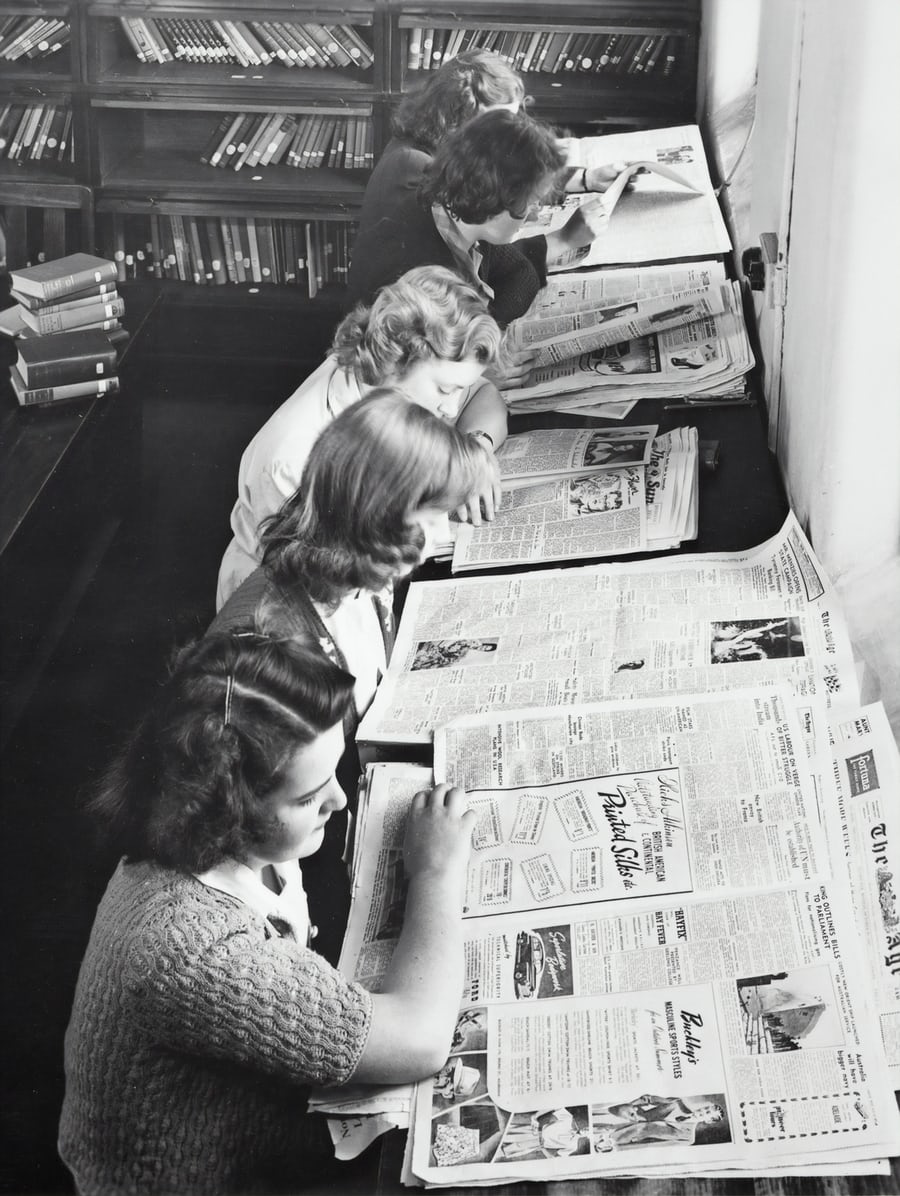 Danske raketbyggere skød igen mod stjernerne Danske raketentusiaster sender raket afsted på Bornholm. Thorups opsang: Skal vi sætte os i bussen og køre hjem FC Midtjylland-træner med opsang til spillere i halvleg. Kommunalreform skyld i andevoldtægter På grund af kommunalreformen fik antallet af andrikker lov til at eksplodere i Holstebro, hvorefter de parrede hunænderne i byens grønne anlæg til døde.
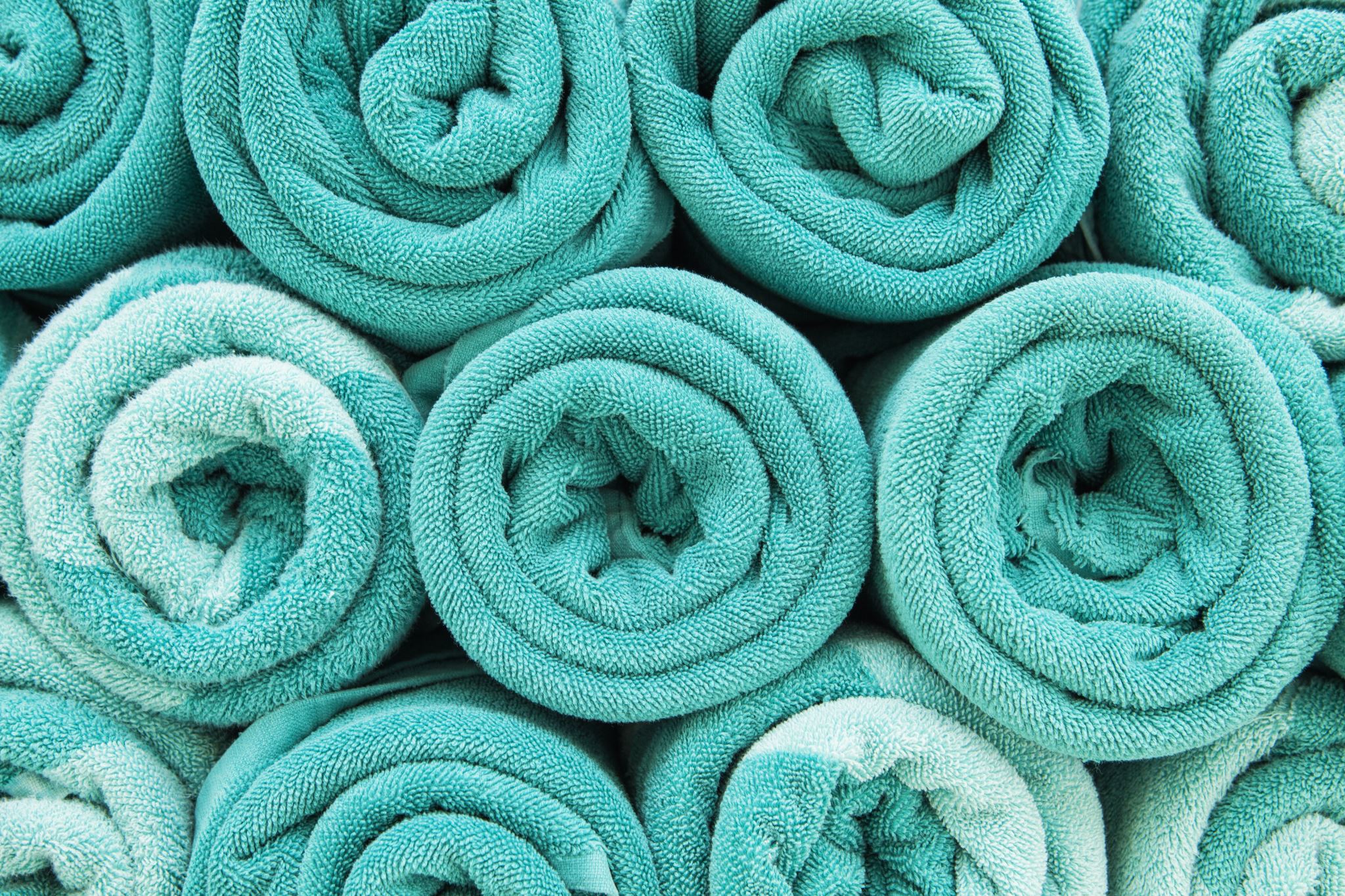 Billedets betydning – en afgørende forskel
Et billede giver pressemeddelelsen større gennemslagskraft. 80 procent af journalisterne er mere tilbøjelige til at gøre en pressemeddelelse til en nyhed, hvis pressemeddelelsen indeholder et billede. 
 Billeder holder længere på modtageren. Pressemeddelelser, der indeholder et billede, får helt op til et halvt minuts mere opmærksomhed end pressemeddelelser uden billede. 
 Billeder kommunikerer stærkere end tekst. Undersøgelser viser, at billeder behandles 60.000 gange hurtigere i hjernen end tekst.
Husk ophavsretten.Du skal altid have tilladelse til at bringe et billede der er optaget af tredjemand   Her finder du dog links gratis stock billeder: + prøv www.pixabay.com + www.unsplash.com
Billeder taler til hjertet Hvad skal et godt pressebillede kunne? ”Det gode pressebillede skal sætte en autentisk scene samt engagere og inddrage betragteren. Som regel kan det gode fotografi afkodes på få sekunder og besvarer hurtigt nogle simple hvem-, hvad-, hvor- og hvornår-spørgsmål. Det gode fotografi kan også vække følelser og spejle elementer fra betragterens individuelle eller fælles kulturelle forståelse”. Hvordan adskiller kommunikation i billeder sig fra kommunikation i tekst? ”Hvor kommunikation med tekst i høj grad handler om, at produktet skal forstås, så handler kommunikation med billeder i højere grad om oplevelsen. Tekst henvender sig til hovedet, og billeder i højere grad til hjertet. Er der samspil imellem tekst og billede i kommunikationen, er der stor sandsynlighed for, at budskabet sætter sig fast hos modtageren”. Hvad er forskellen på et kommercielt og et redaktionelt billede? ”De fleste mennesker skelner ubevidst imellem det kommercielle og det redaktionelle billedsprog, hvor de er mere tilbøjelige til at dvæle ved det redaktionelle, som forbindes med noget mere autentisk. Det redaktionelle billedsprog er ofte mindre perfekt og mindre konstrueret end det kommercielle, hvilket gør, at det opleves mere troværdigt”.
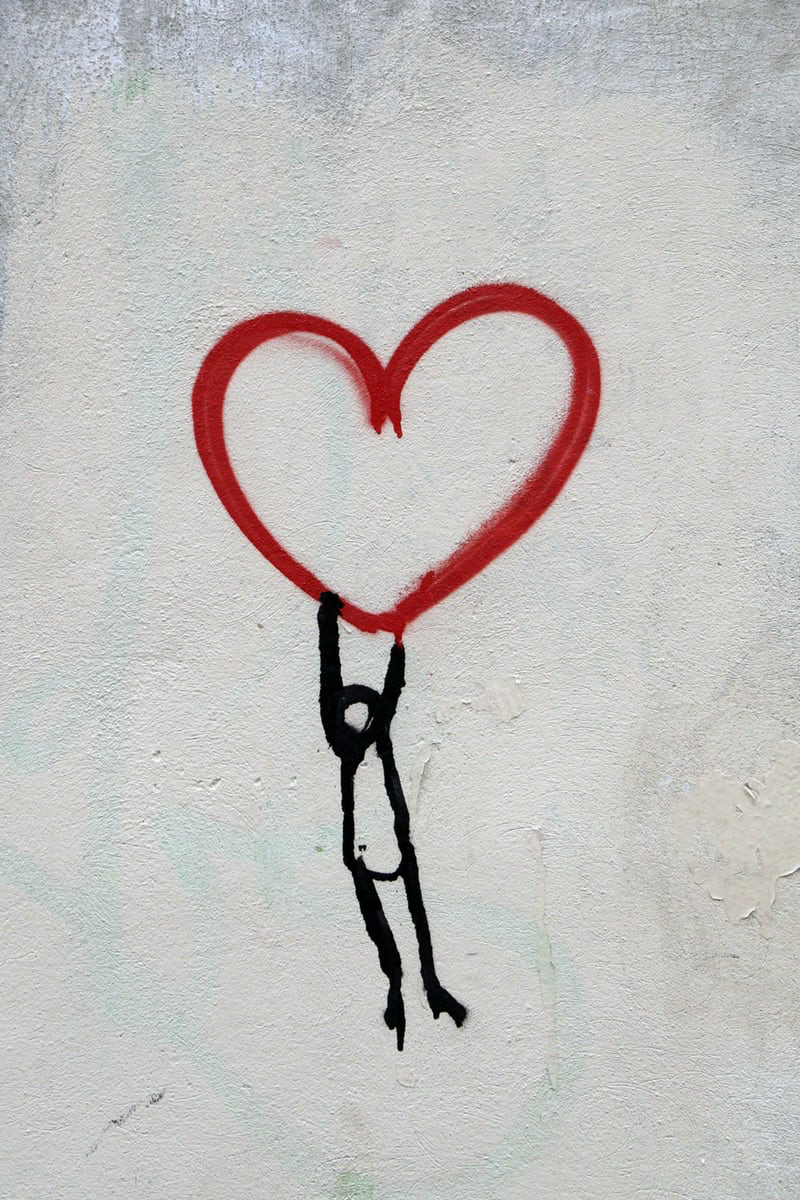 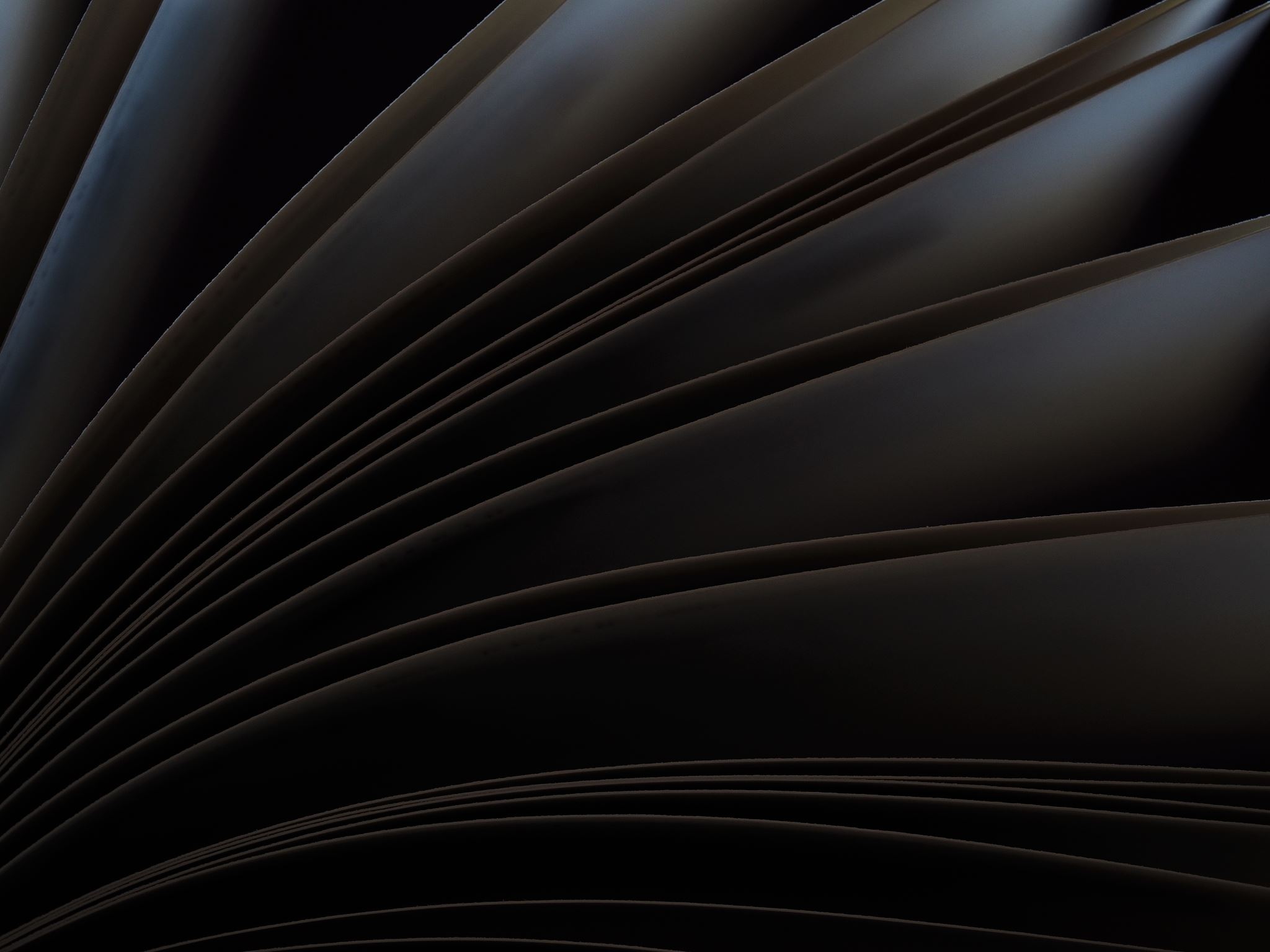 Tips ved billedbrug—  Husk, at billedet, grafikken eller illustrationen skal være frikøbt til redaktionel brug. Medierne skal kunne benytte illustrationen uden at betale for det. —  Husk også kreditering af fotograf, tegner eller illustrator. —  Sørg for, at der er billedtekster til billederne. —  Vær opmærksom på, at medierne foretrækker illustrationer i bredformat. —  Send kun et enkelt eller allerhøjst to billeder med presse- meddelelsen. —  Gør også illustrationerne tilgængelige i virksomhedens presserum eller nyhedsrum på nettet.
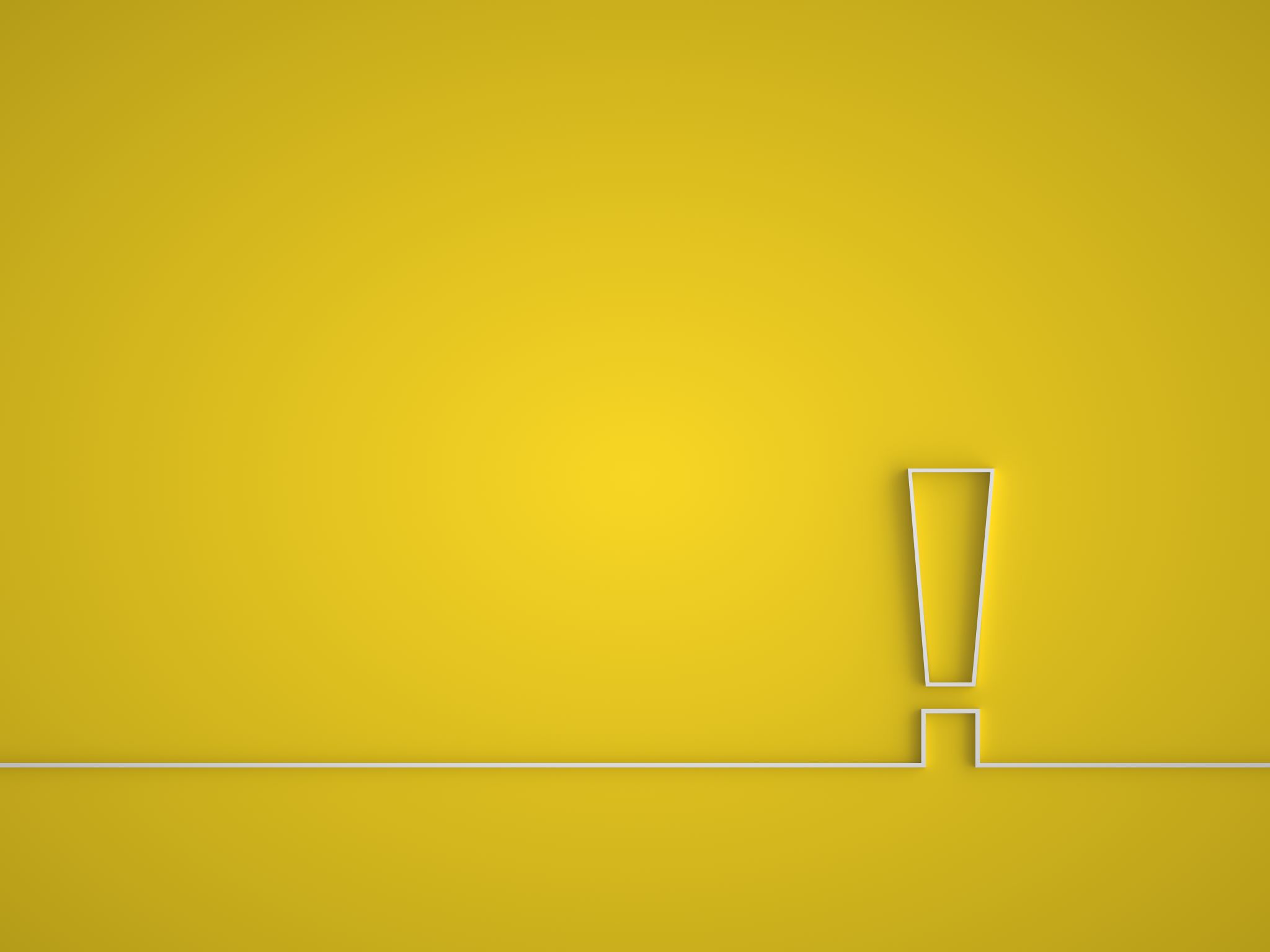 Indlejr billedet i e-mailen Det er i udgangspunktet bedre at indlejre billedet i e-mailen frem for at vedhæfte det, fordi et indlejret billede kan ses med det samme, uden at modtageren behøver at klikke det frem. Husk dog at tjekke, hvordan det indlejrede billede ser ud i den e-mail, du er ved at sætte op. Det kan du gøre ved at sende en prøve-e-mail til dig selv.
Filer og formater —  Hvis du sender et billede til printmedier, skal det være i 300 dpi og på mindst 500 kb. —  Til webmedier skal billedet være på mindst 500 pixel i bredden. —  Send altid billeder i jpeg-format. —  Hvis billedet er meget stort, kan du lægge det på Flickr, Google Drive, Dropbox eller lignende fildelingstjenester, som du linker til i pressemeddelelsen. Husk stadig at indlejre en mindre version af billedet i e-mailen, så modtageren kan se det med det samme. —  Læg også links til videoer i pressemeddelelsen frem for at vedhæfte dem som filer.
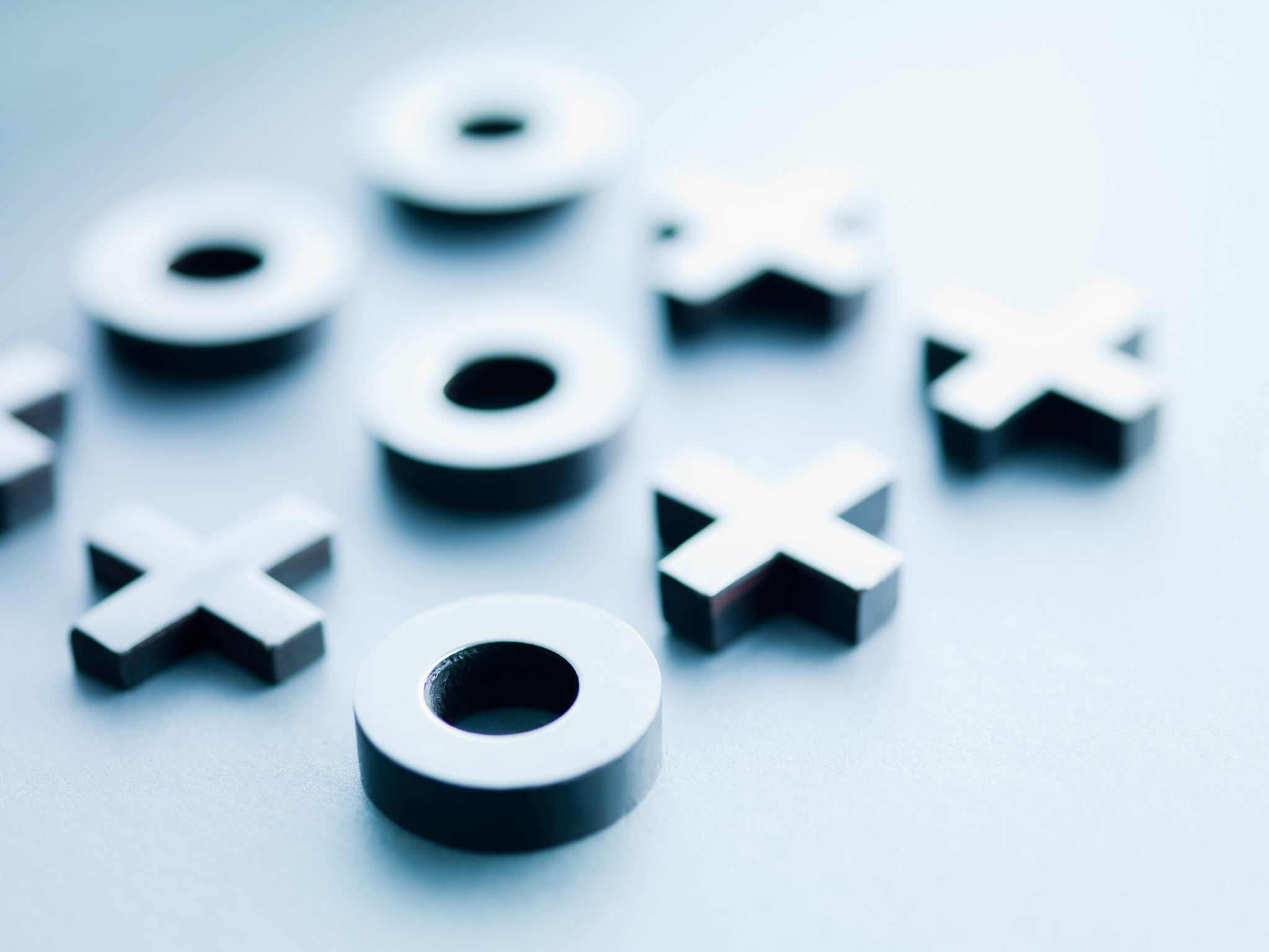 Tjekliste til pressemeddelelsen – de ti bud1.Gør budskabet knivskarpt2.Vær troværdig3. Skriv pressemeddelelsen som en nyhed4. Brug kilder og citater5. Giv eventuelt redaktøren flere vinkler at arbejde med6. Brug tid på overskriften7. Få sproget op at ringe8. Læs korrektur9. Husk at indlejre et godt billede i e-mailen10. Send altid en test-e-mail til dig selv med pressemeddelelsen
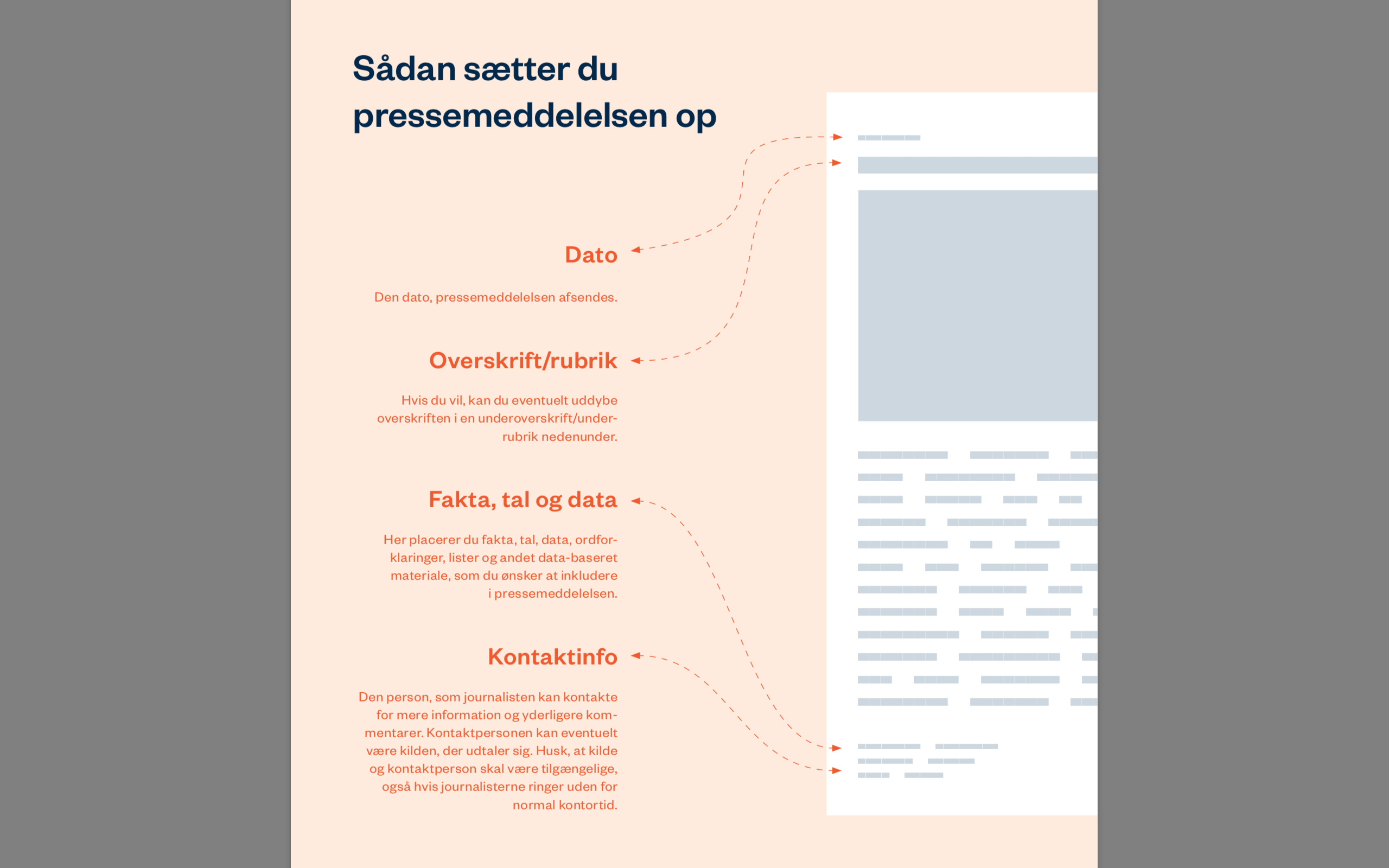 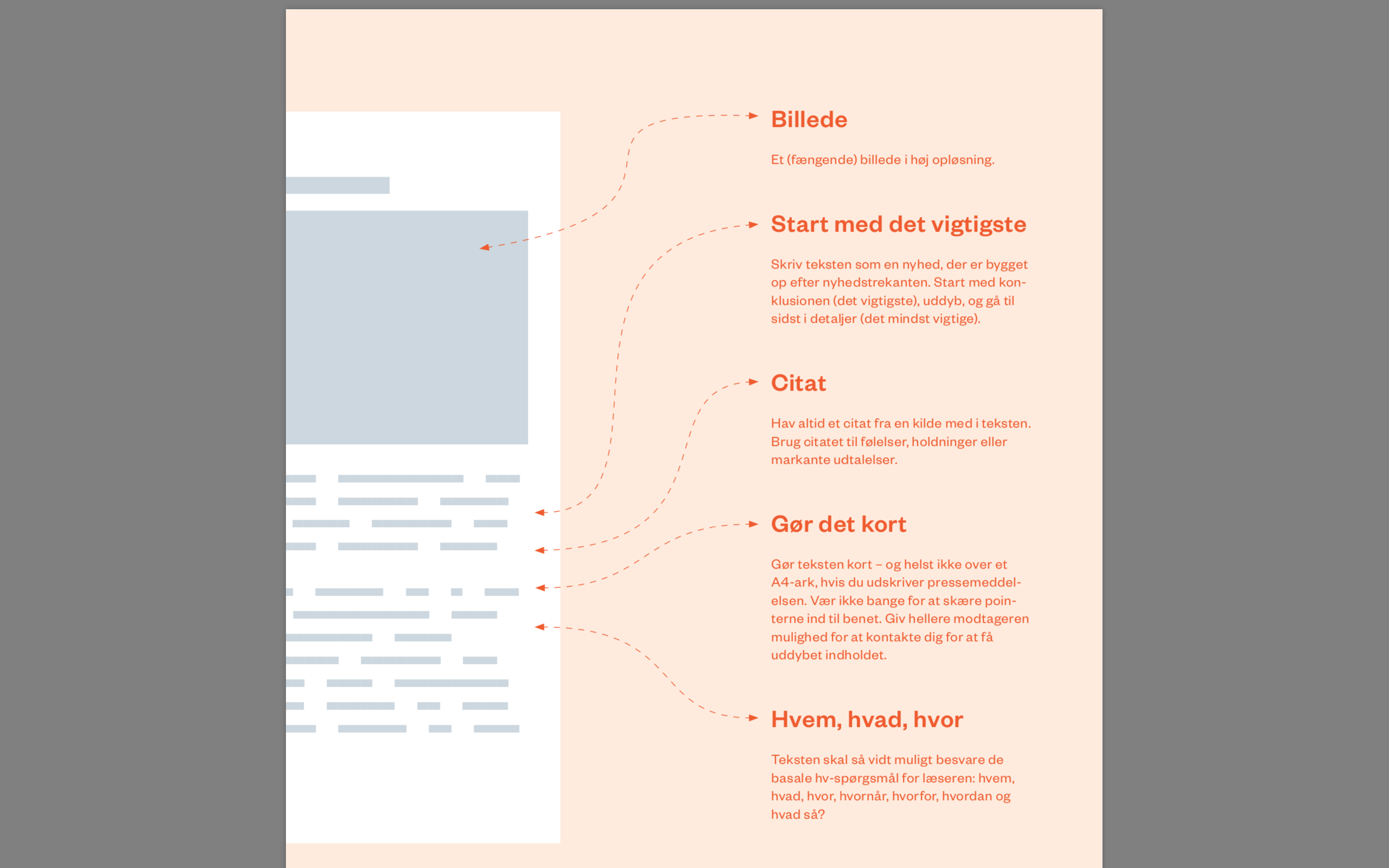